Subject: PhonicsYear Group: ReceptionWeek Commencing:4/1/21
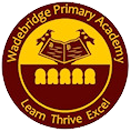 For subject information, games and activities to support this planning, please also look on the ‘Help your child with English’ document saved on the class page.
Date: 6/1/21
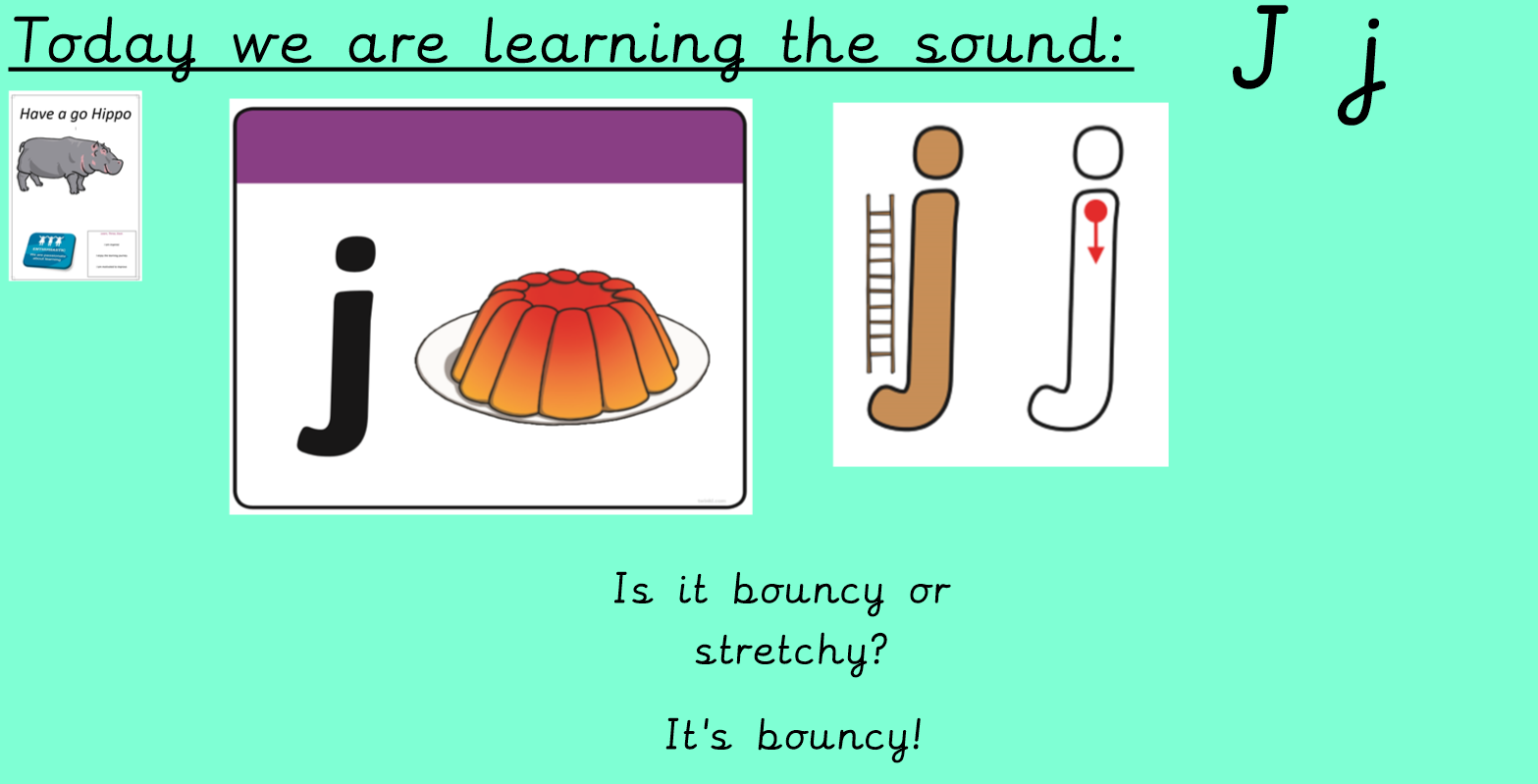 What words do we already know that have this sound at the beginning? Can you think of any of your own words?
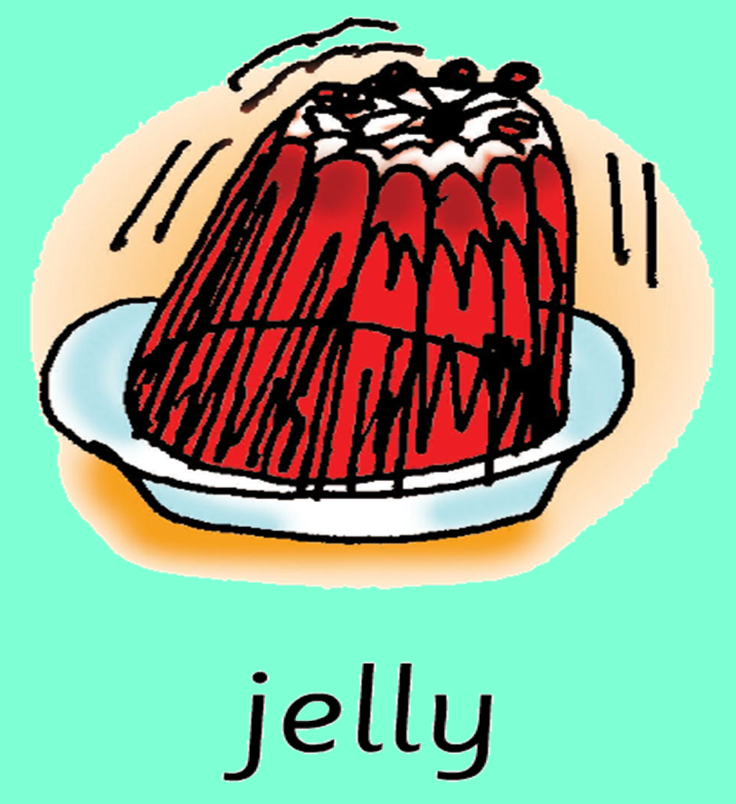 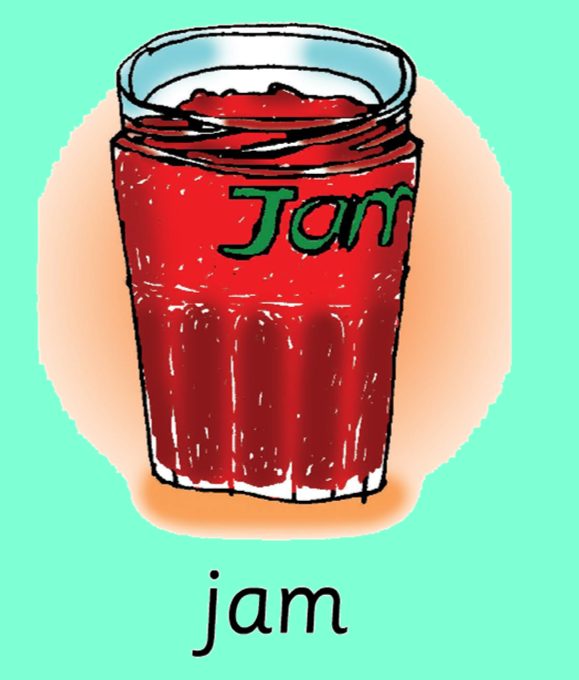 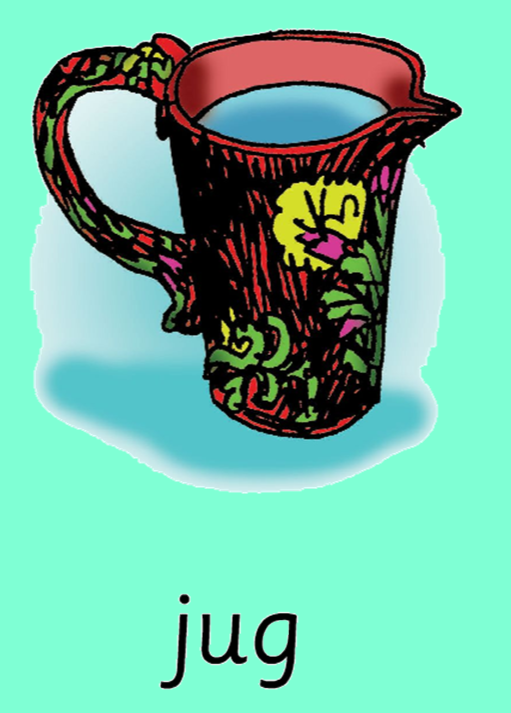 Let’s practise using the phoneme j…….
Can you blend the words……
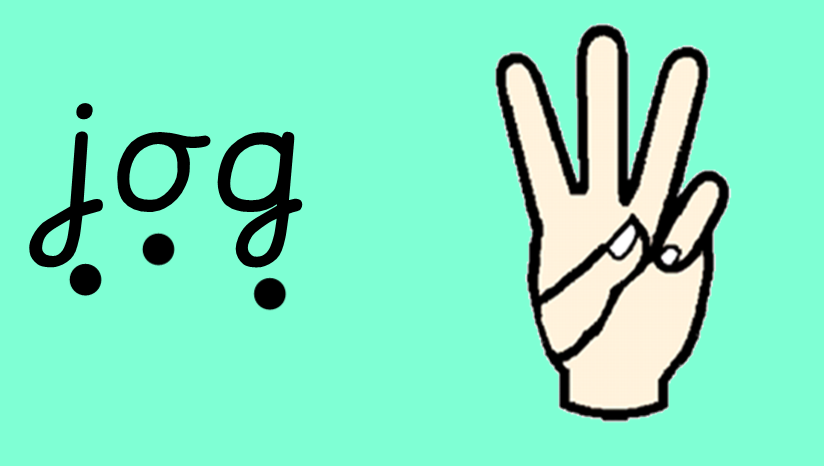 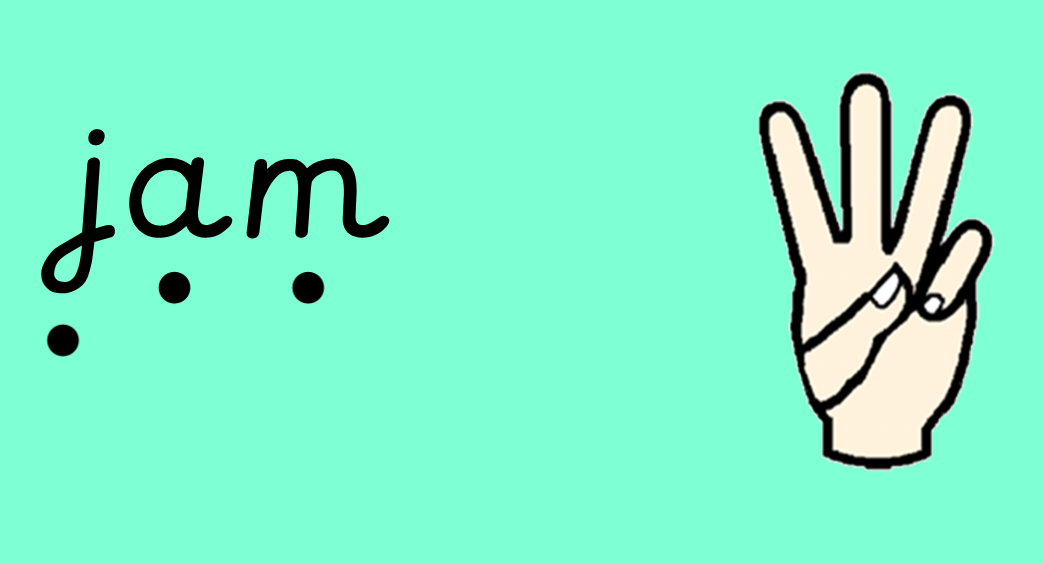 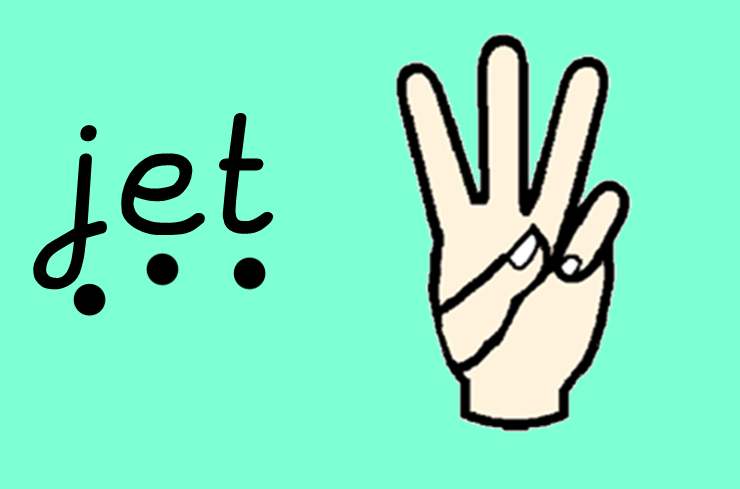 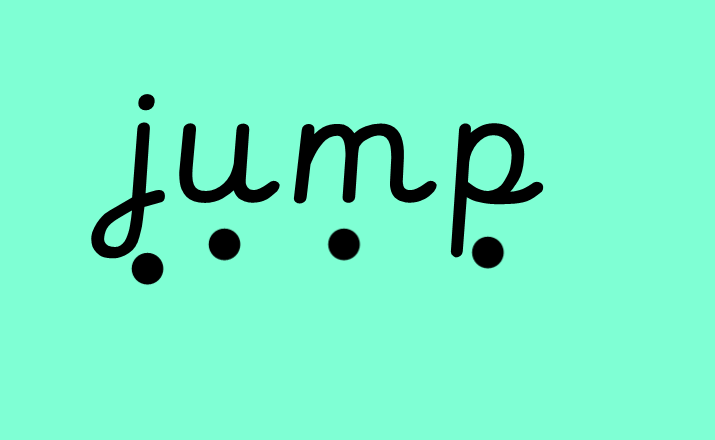 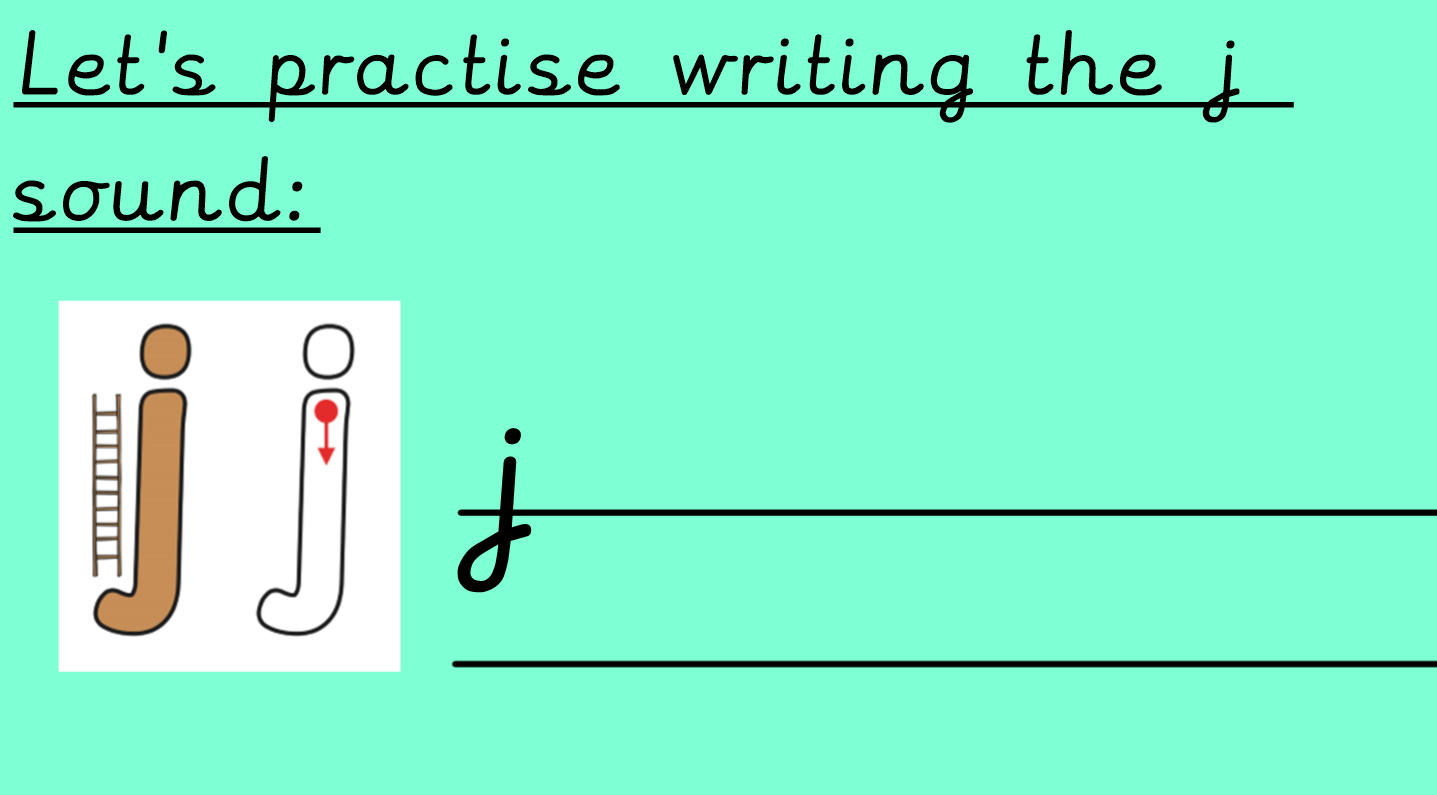 Sentence reading time! 
Ask an adult to write these sentences down and then use the decoding toolkit to read them.
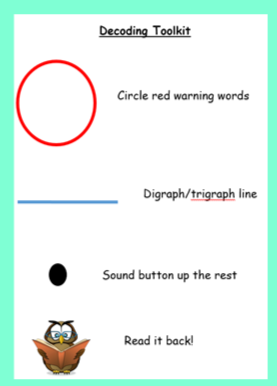 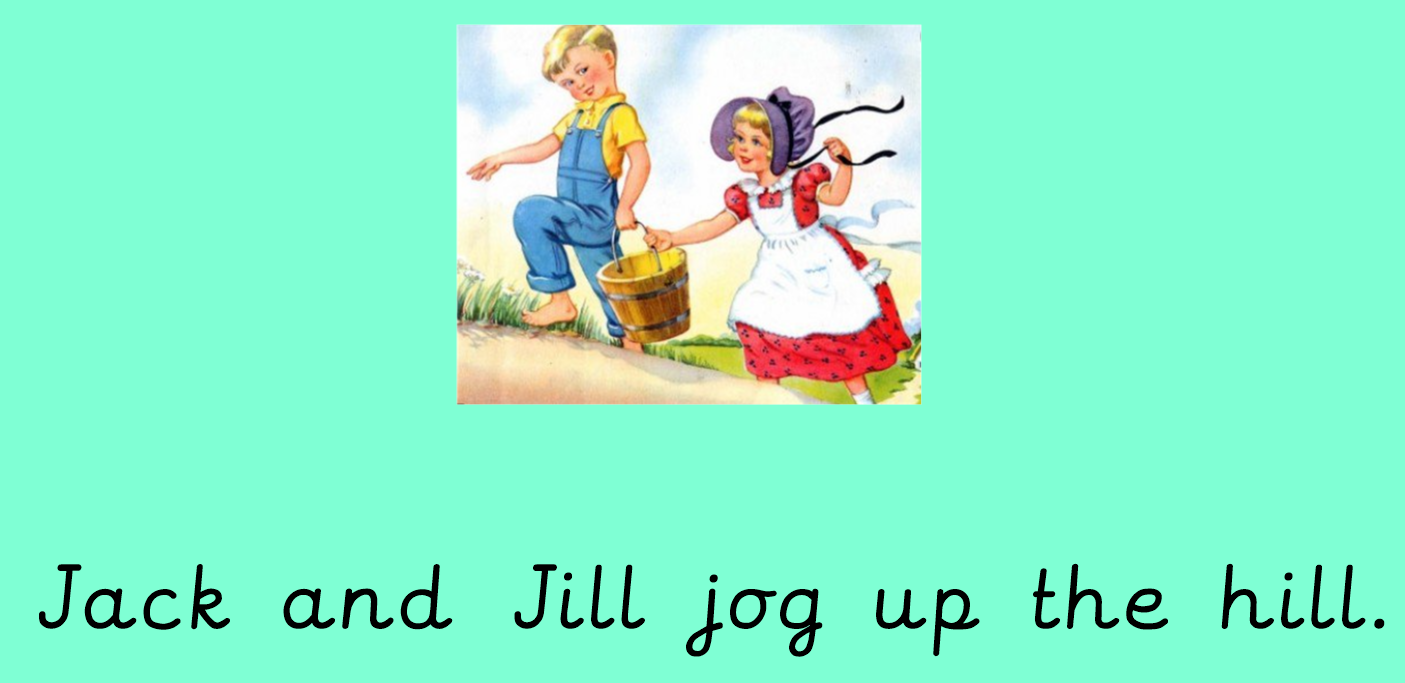 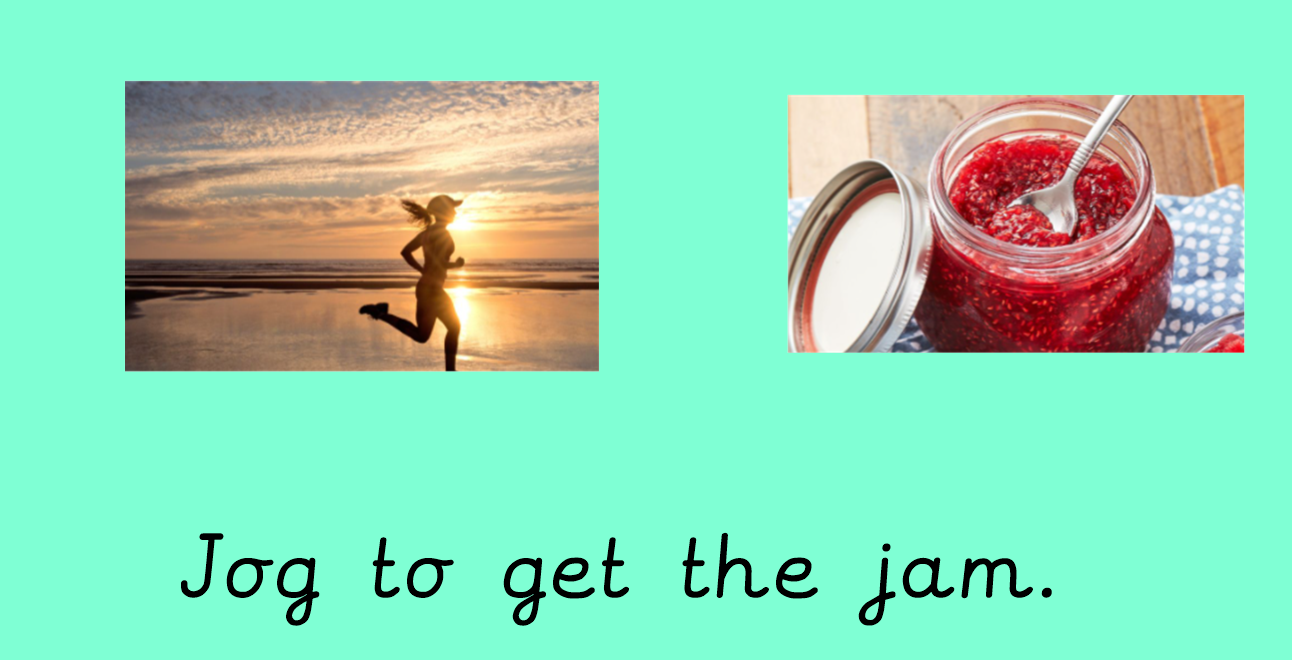 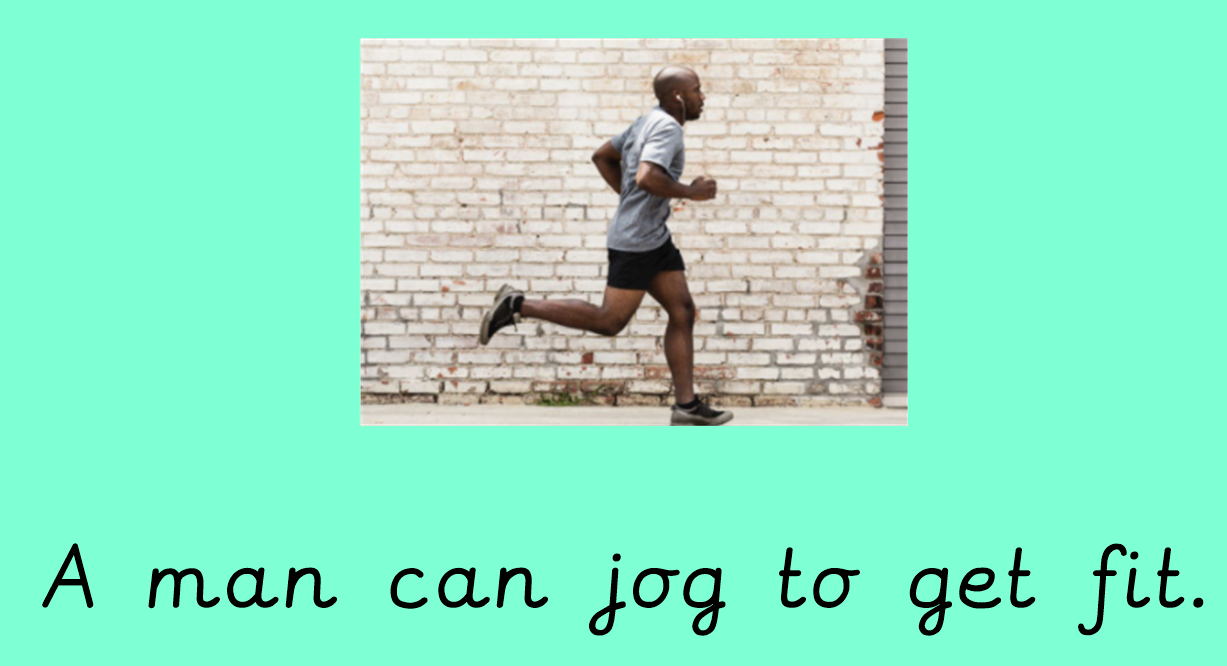 Subject: PhonicsYear Group: ReceptionWeek Commencing:4/1/21
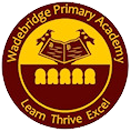 For subject information, games and activities to support this planning, please also look on the ‘Help your child with English’ document saved on the class page.
Date: 7/1/21
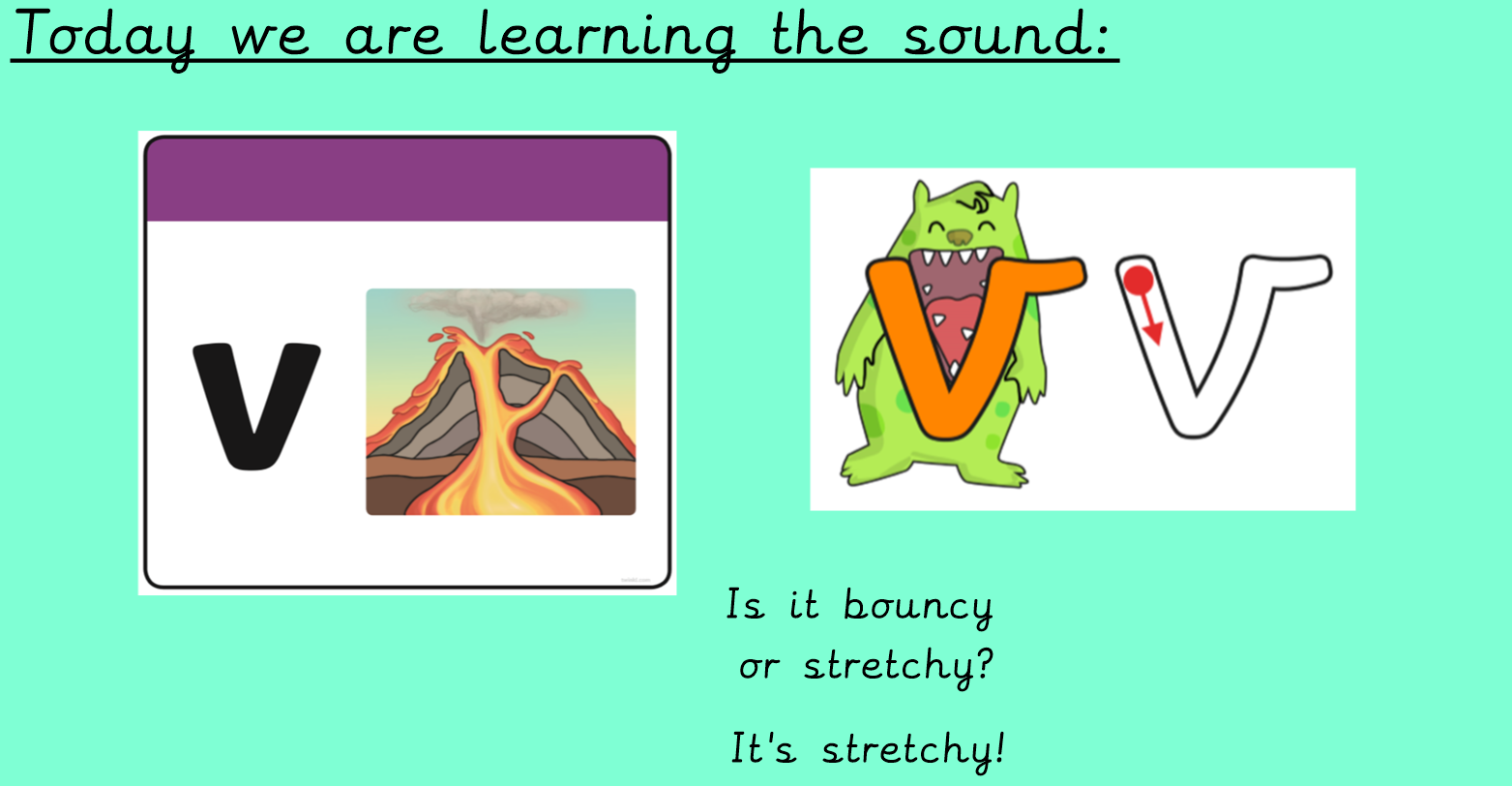 What words do we already know that have this sound at the beginning? Can you think of any of your own words?
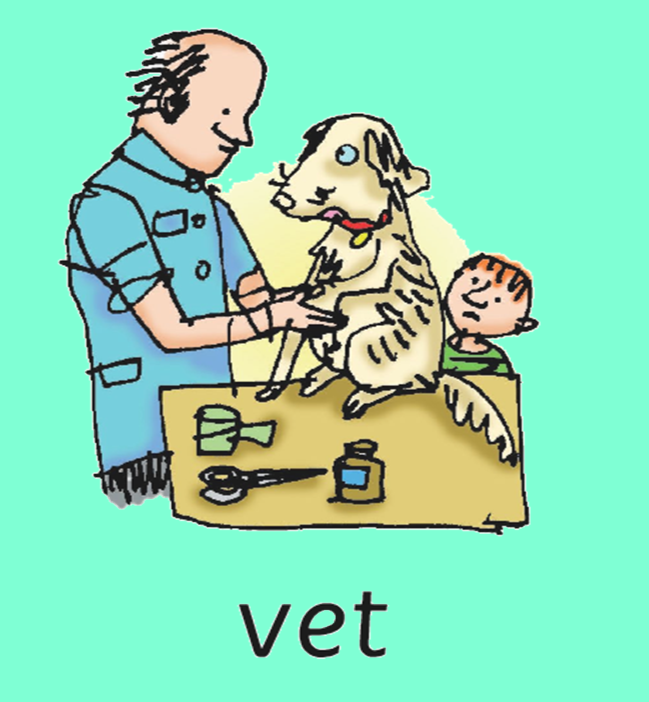 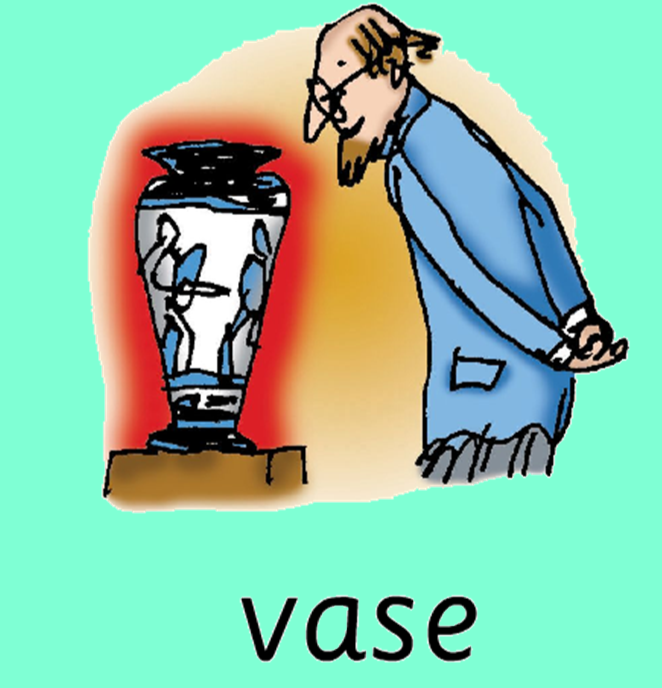 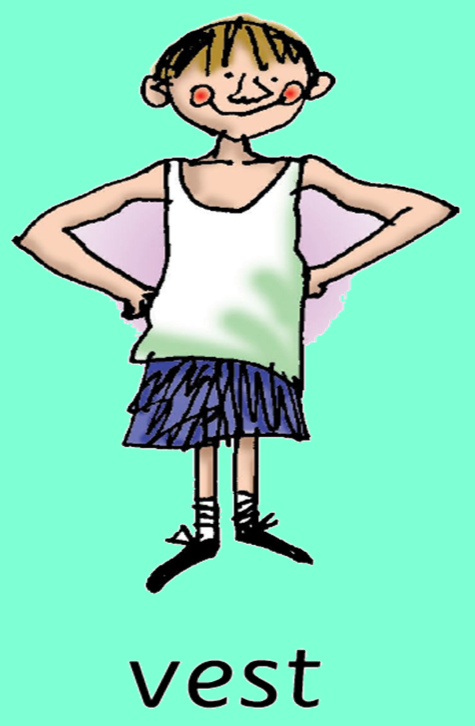 Let’s practise using the phoneme v…….
Can you blend the words……
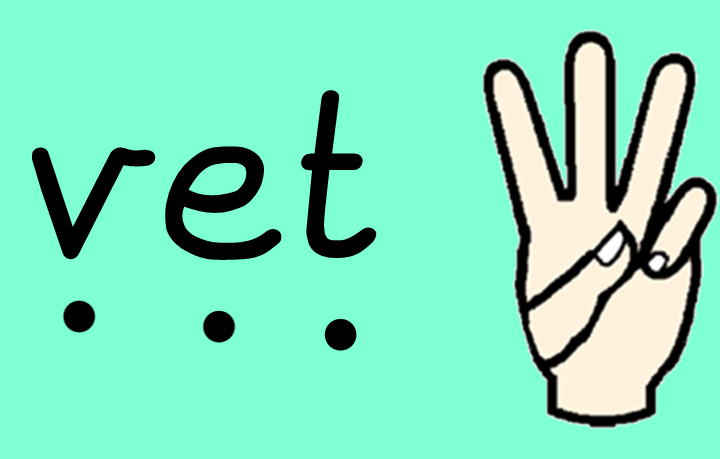 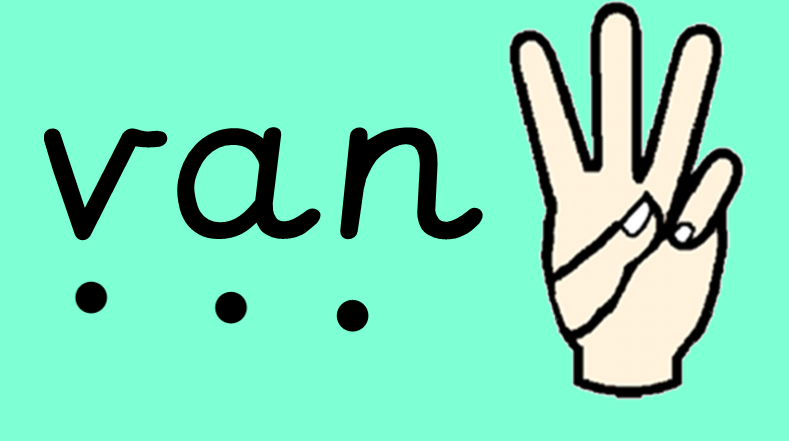 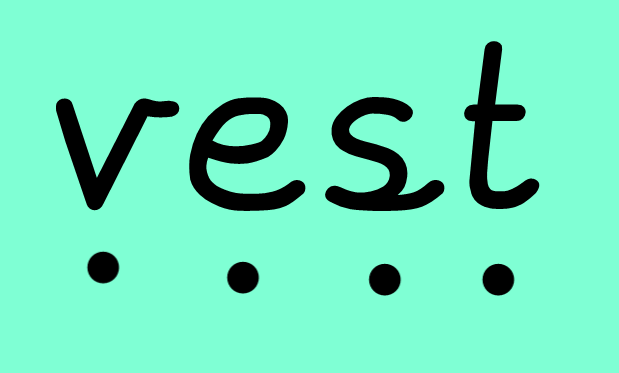 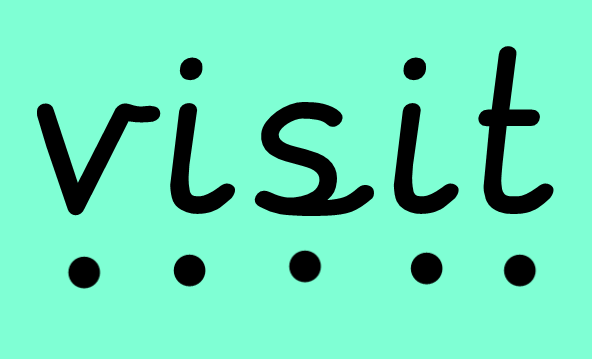 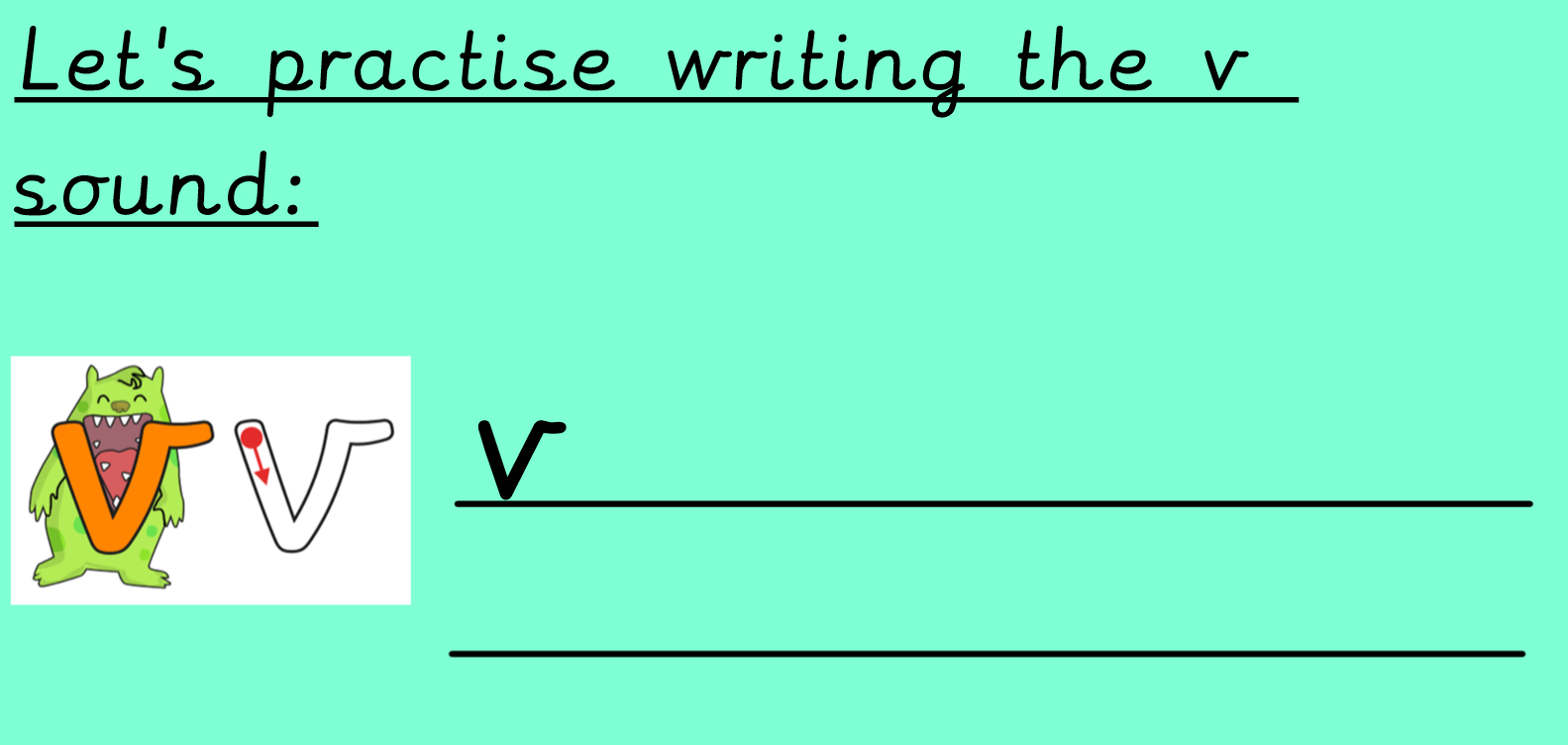 Sentence reading time! 
Ask an adult to write these sentences down and then use the decoding toolkit to read them.
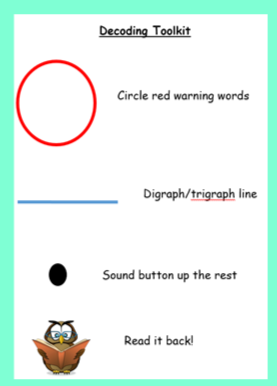 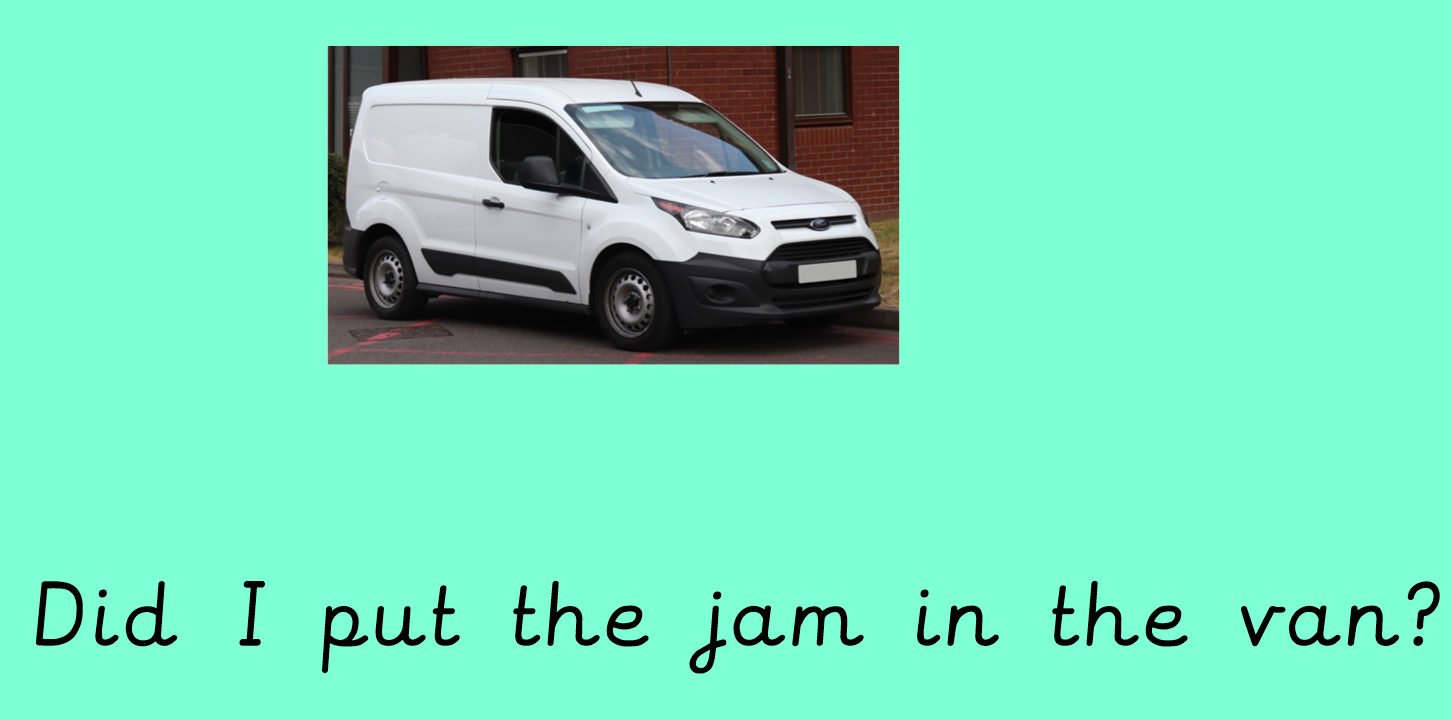 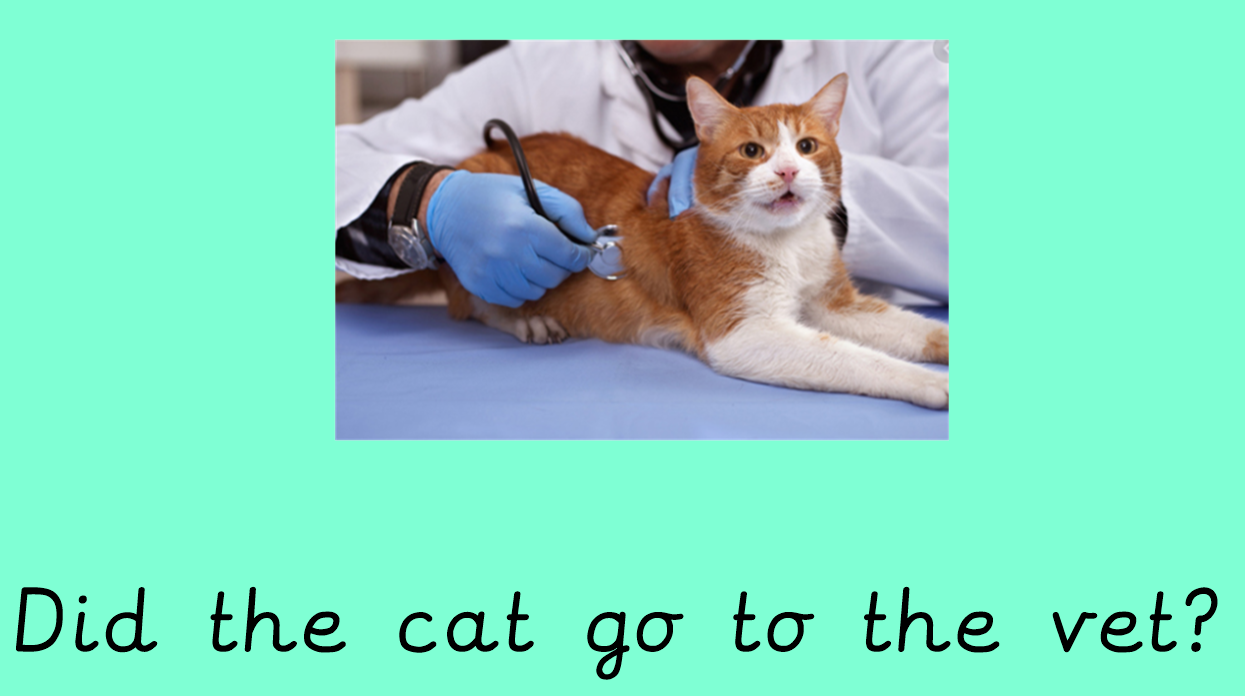 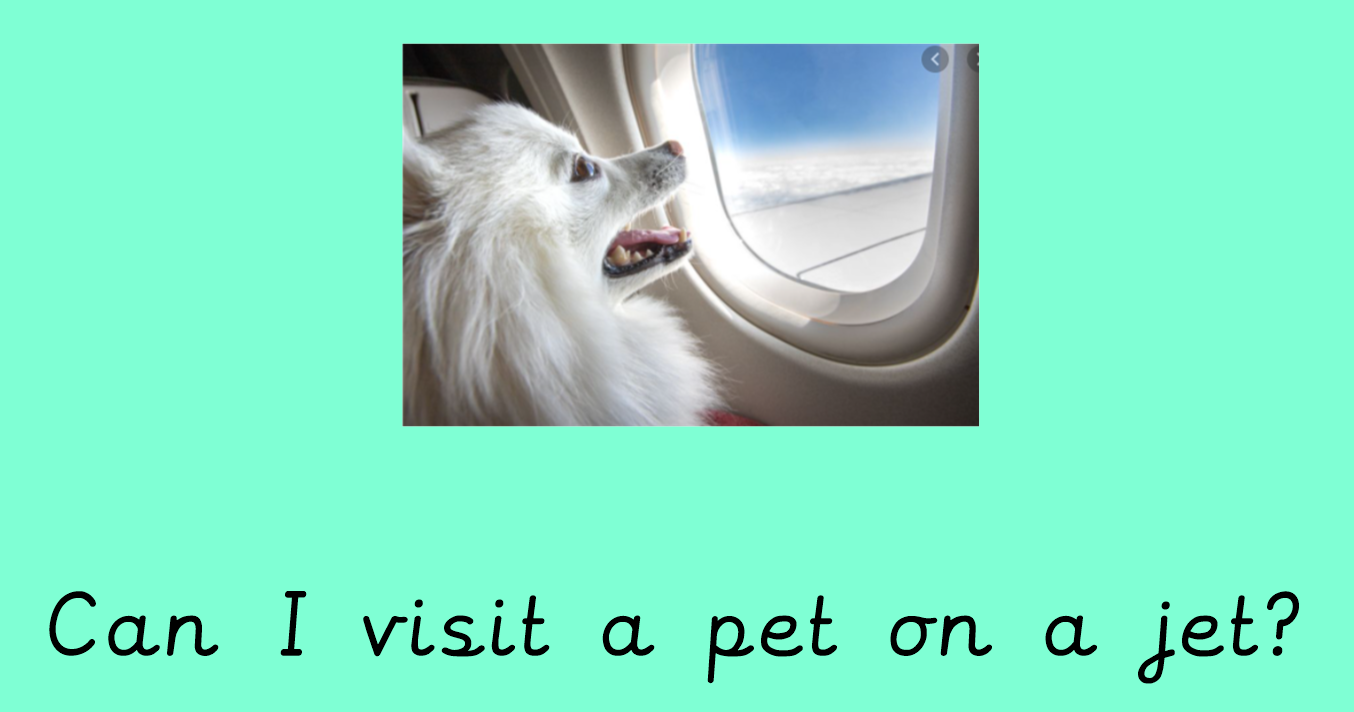 Subject: PhonicsYear Group: ReceptionWeek Commencing:4/1/21
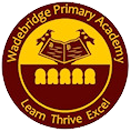 For subject information, games and activities to support this planning, please also look on the ‘Help your child with English’ document saved on the class page.
Date: 8/1/21
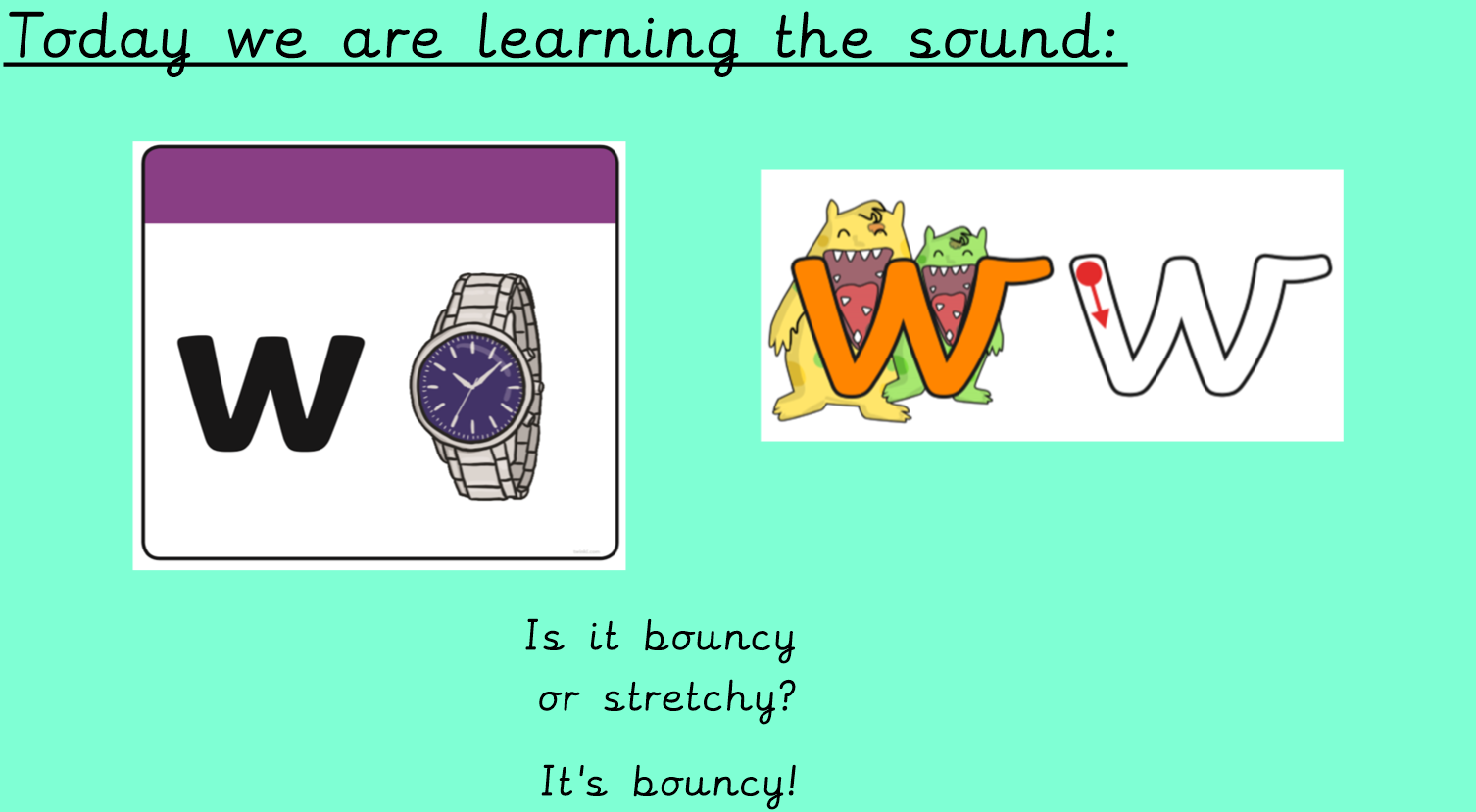 What words do we already know that have this sound at the beginning? Can you think of any of your own words?
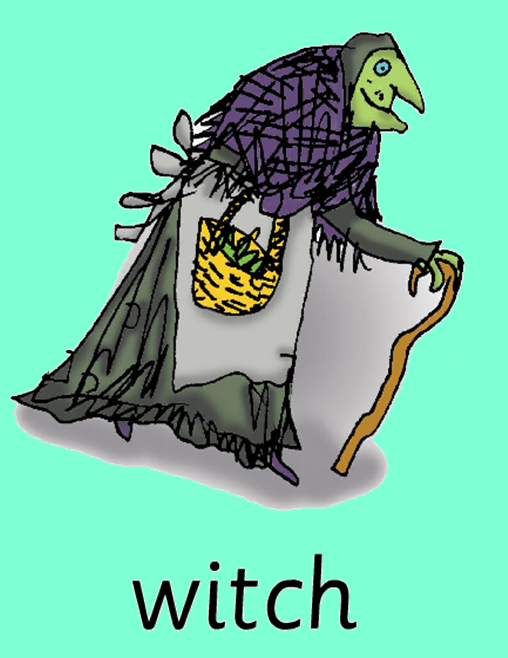 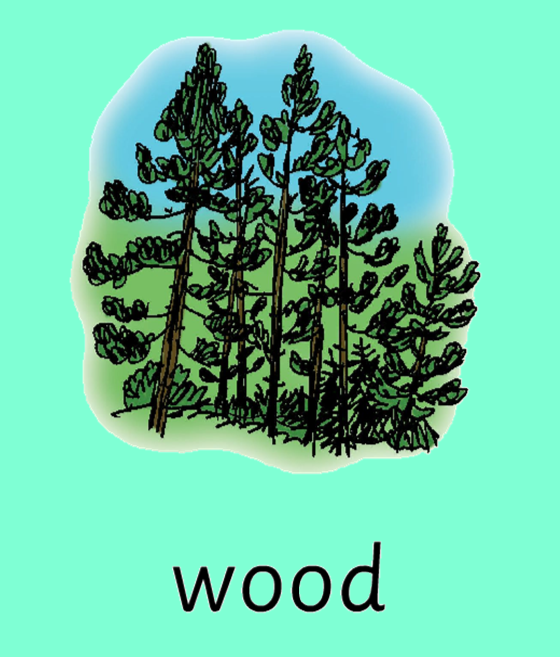 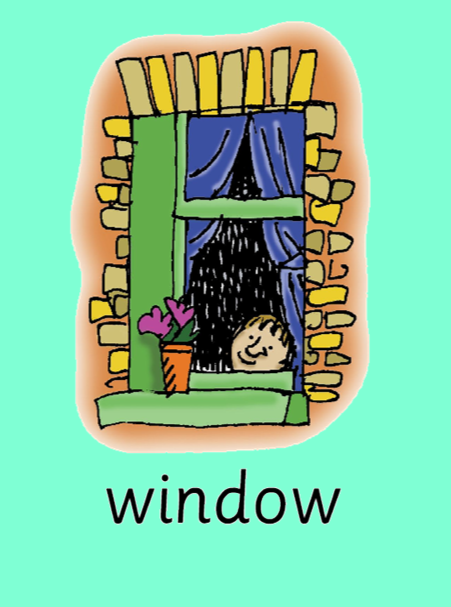 Let’s practise using the phoneme w…….
Can you blend the words……
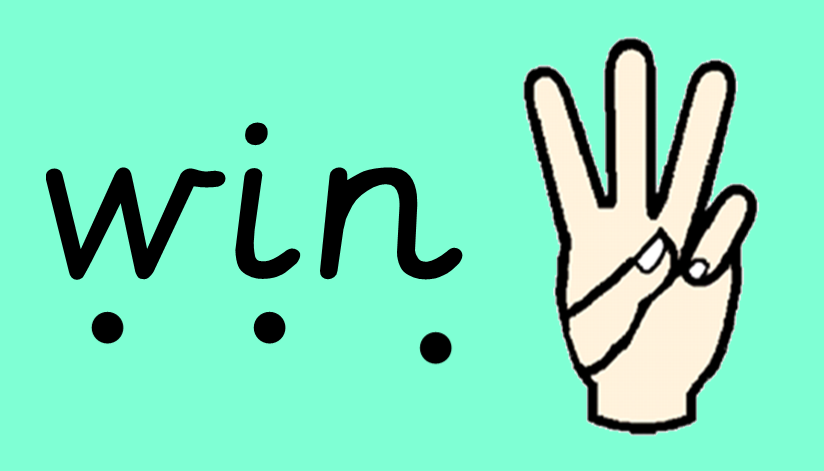 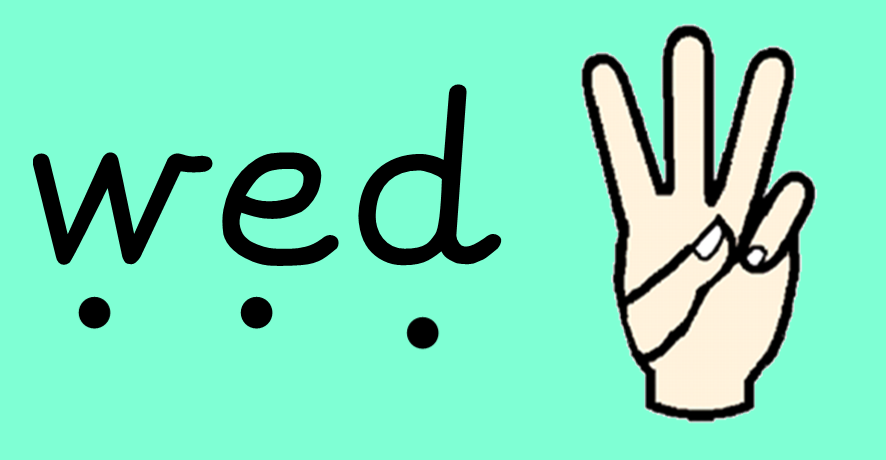 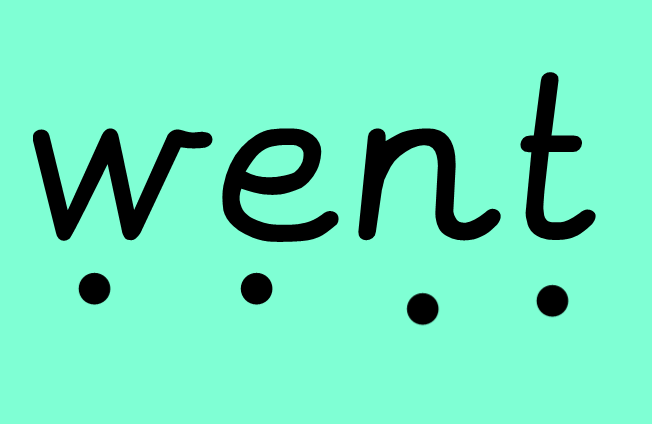 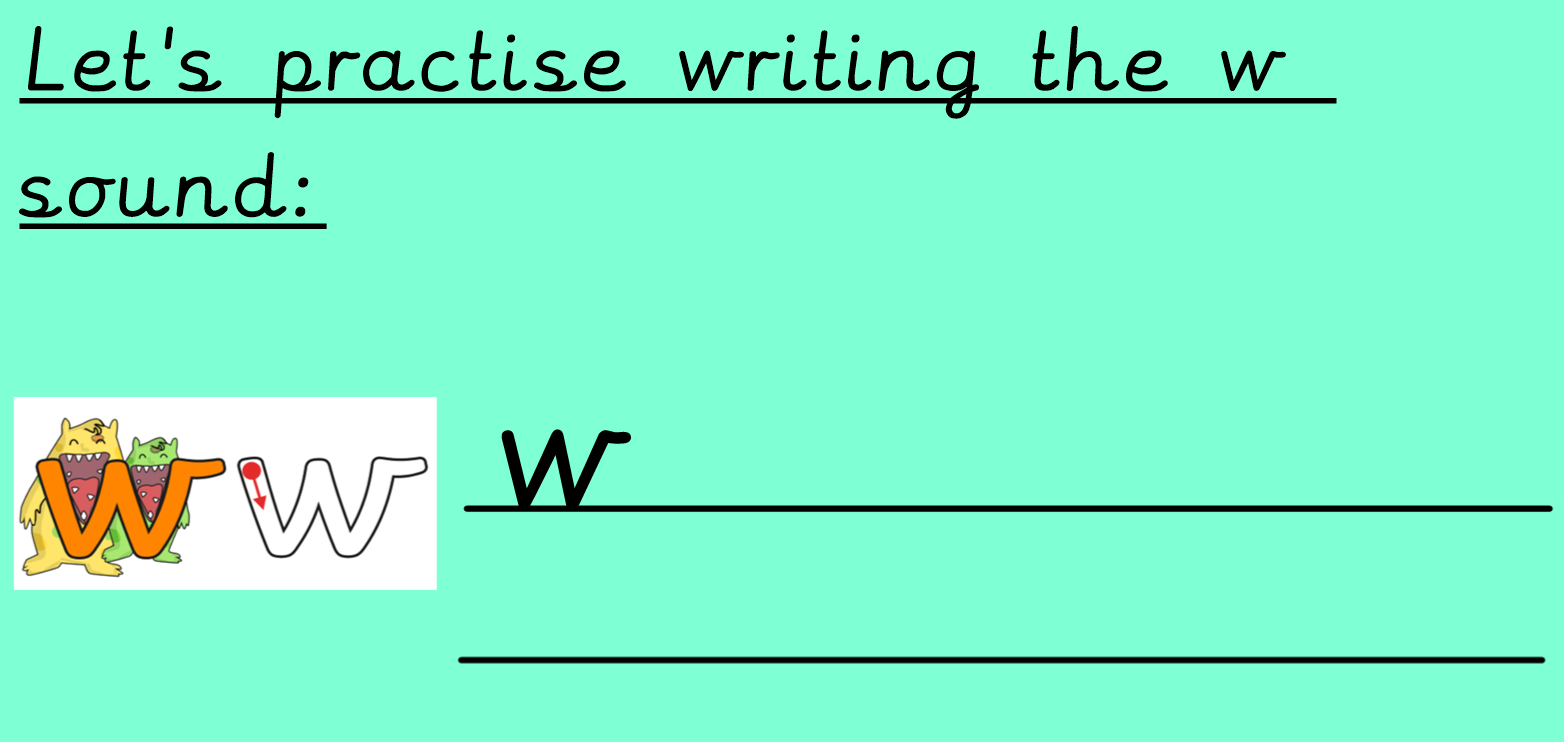 Question reading time! 
Ask an adult to write these questions down and then use the decoding toolkit to read them.
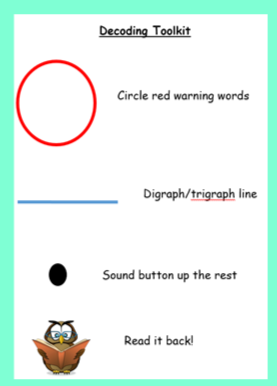 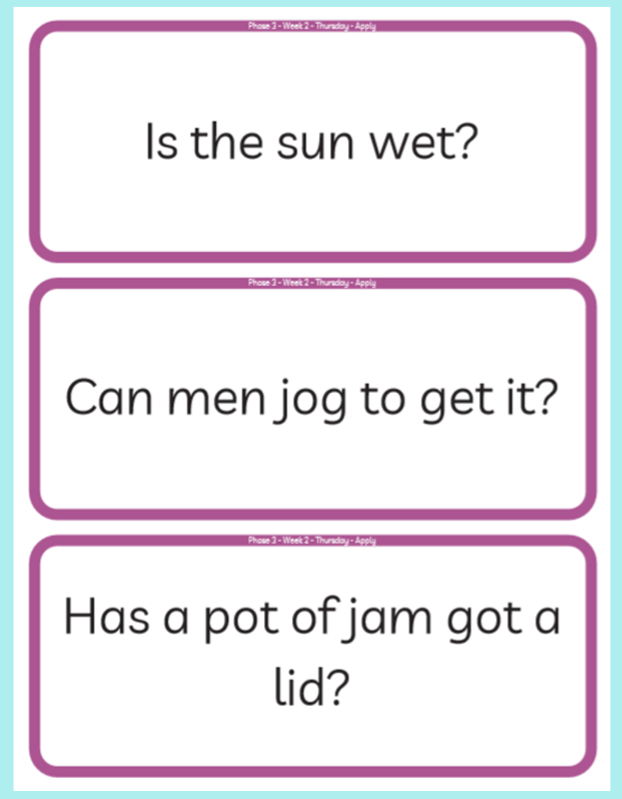 Can you answer the questions?

Is the answer yes or no?